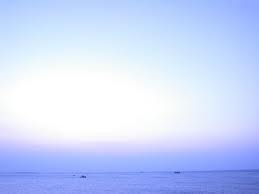 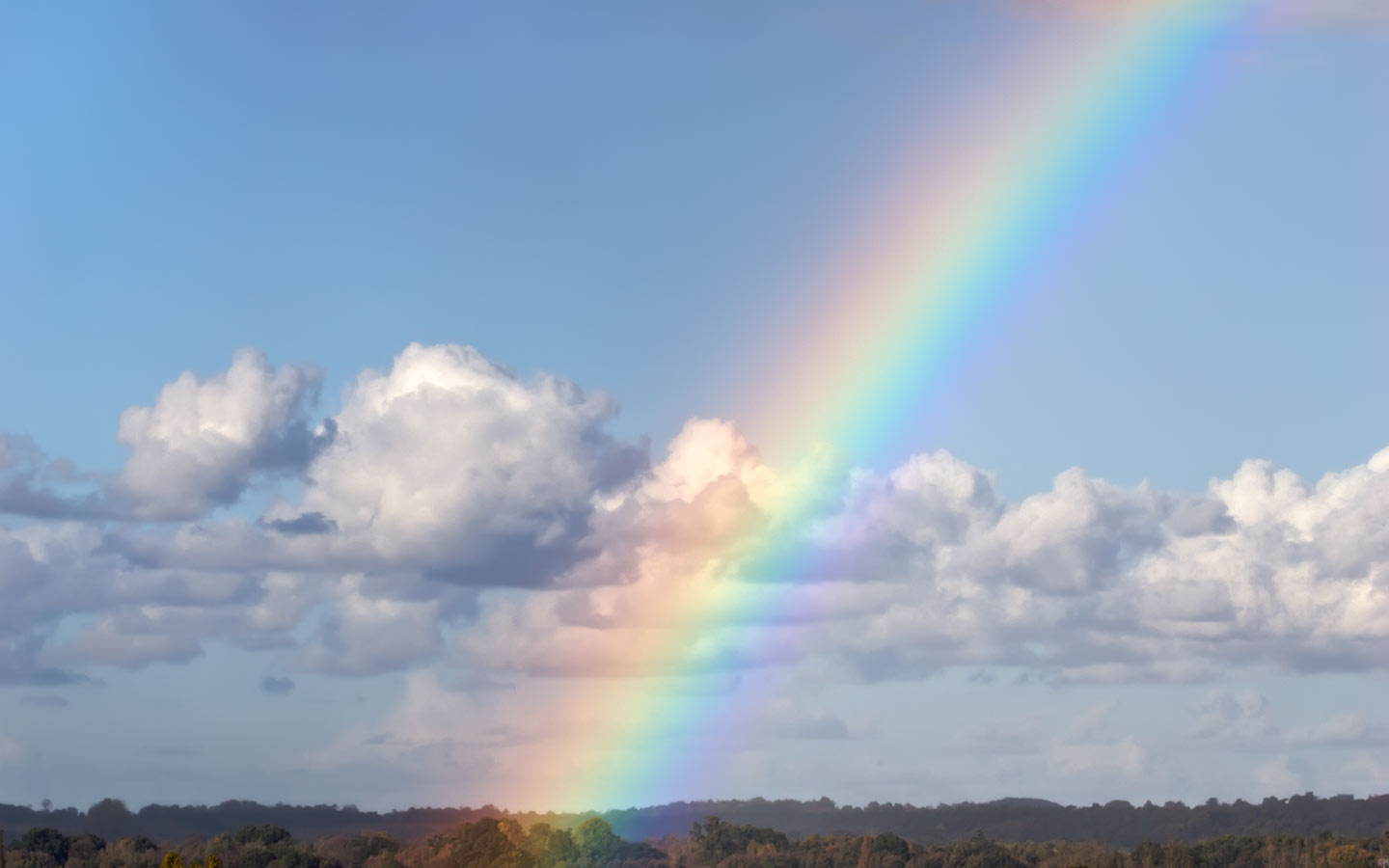 하나님이 꿈꾸는 교회
Church of God’s Dreams
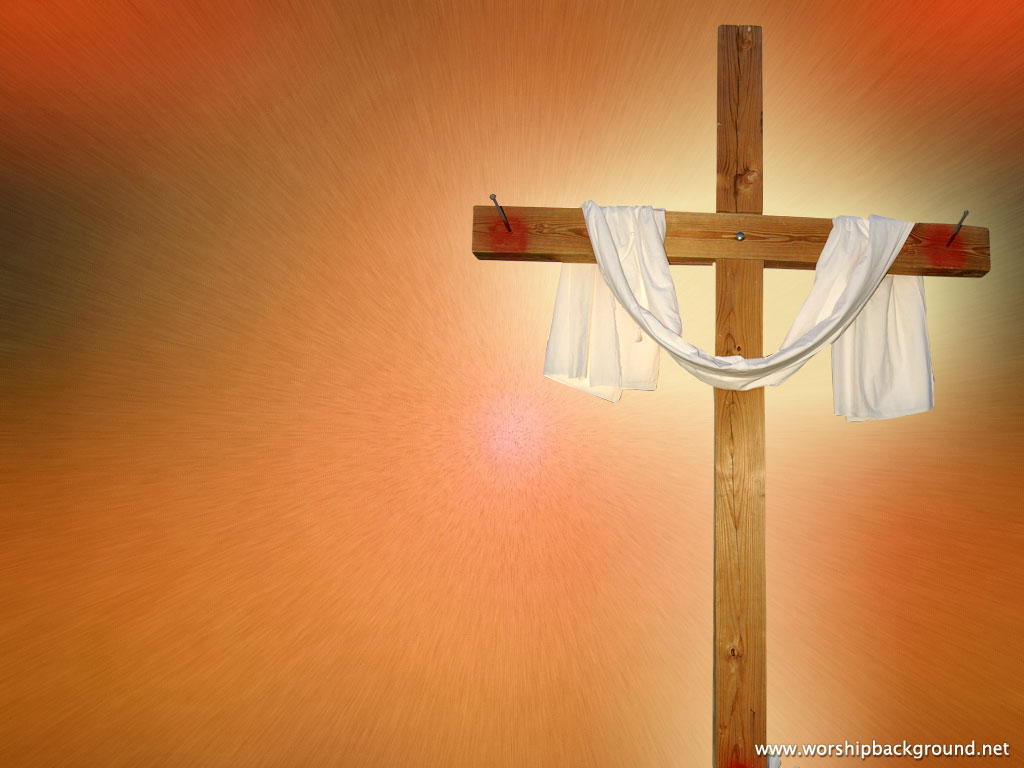 Worship
In Spirit
and Truth
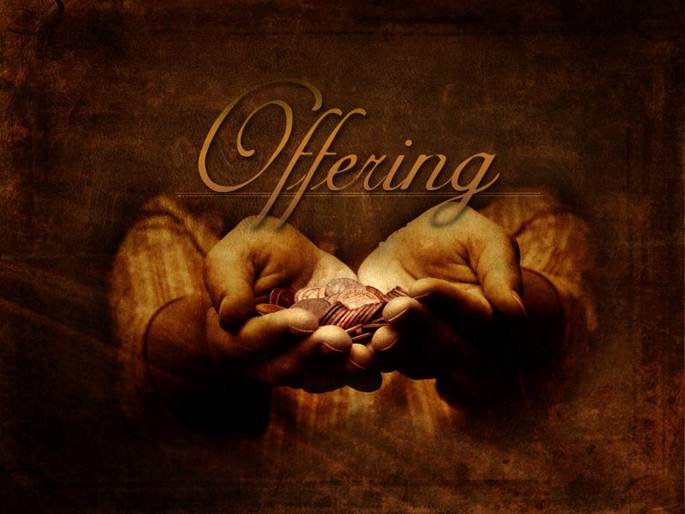 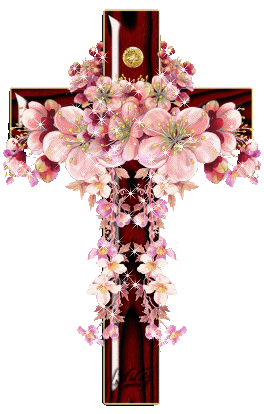 Offertory prayer
김순배 강도사
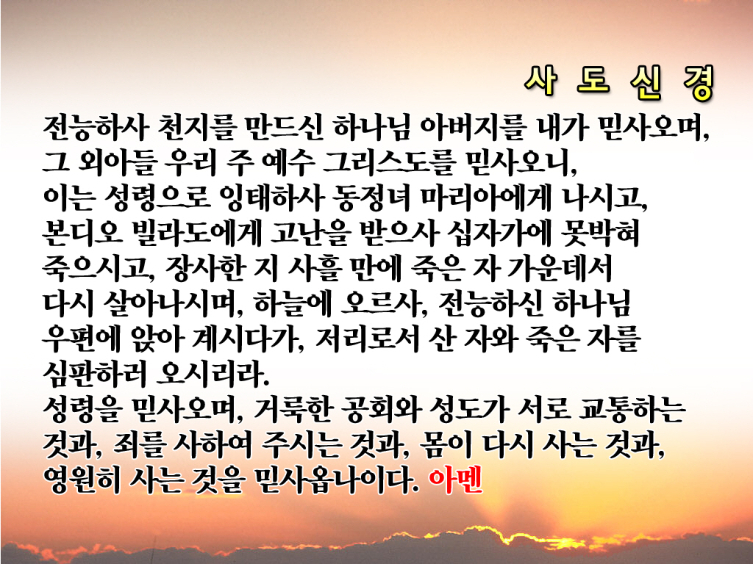 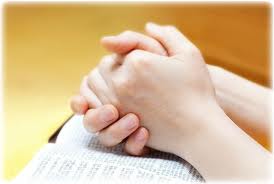 Prayer
다같이
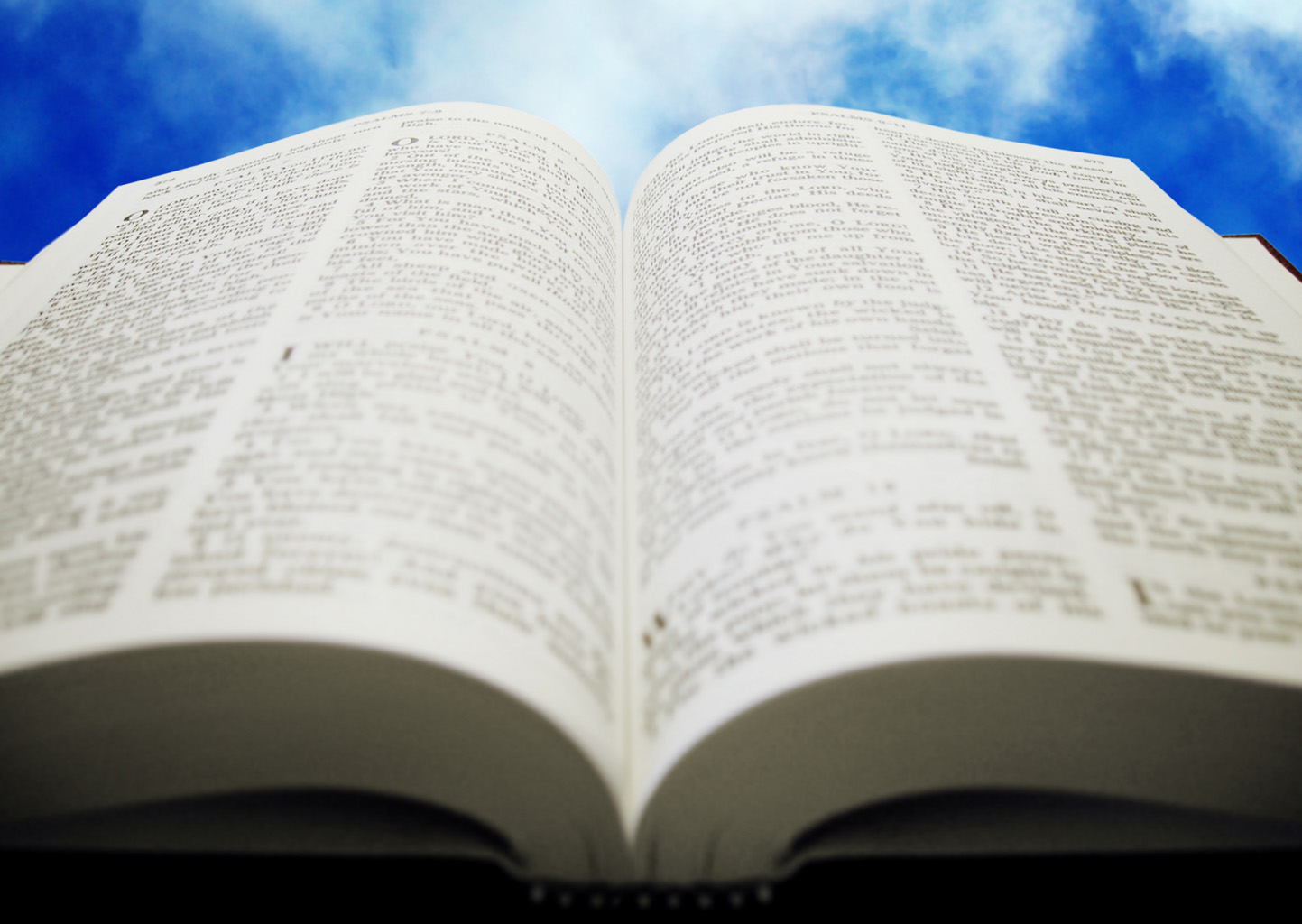 아가서 
8:1-14
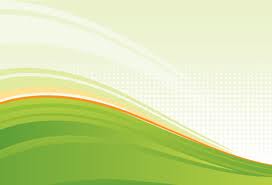 (아 8:1)	네가 내 어머니의 젖을 먹은 오라비 같았더라면 내가 밖에서 너를 만날 때에 입을 맞추어도 나를 업신여길 자가 없었을 것이라(아 8:2)	내가 너를 이끌어 내 어머니 집에 들이고 네게서 교훈을 받았으리라 나는 향기로운 술 곧 석류즙으로 네게 마시게 하겠고(아 8:3)	너는 왼팔로는 내 머리를 고이고 오른손으로는 나를 안았으리라
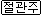 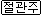 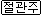 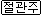 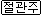 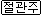 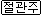 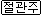 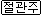 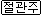 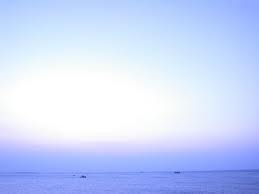 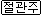 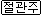 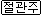 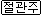 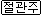 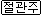 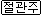 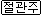 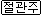 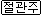 (아 8:4)	예루살렘 딸들아 내가 너희에게 부탁한다 내 사랑하는 자가 원하기 전에는 흔들지 말며 깨우지 말지니라(아 8:5)	그의 사랑하는 자를 의지하고 거친 들에서 올라오는 여자가 누구인가 너로 말미암아 네 어머니가 고생한 곳 너를 낳은 자가 애쓴 그 곳 사과나무 아래에서 내가 너를 깨웠노라
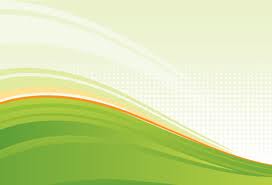 (아 8:6)	너는 나를 도장 같이 마음에 품고 도장 같이 팔에 두라 사랑은 죽음 같이 강하고 질투는 스올 같이 잔인하며 불길 같이 일어나니 그 기세가 여호와의 불과 같으니라  (아 8:7)	많은 물도 이 사랑을 끄지 못하겠고 홍수라도 삼키지 못하나니 사람이 그의 온 가산을 다 주고 사랑과 바꾸려 할지라도 오히려 멸시를 받으리라
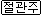 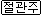 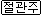 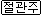 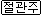 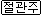 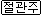 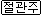 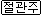 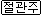 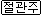 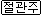 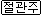 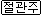 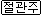 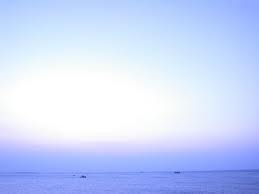 (아 8:8)	우리에게 있는 작은 누이는 아직도 유방이 없구나 그가 청혼을 받는 날에는 우리가 그를 위하여 무엇을 할까(아 8:9)	그가 성벽이라면 우리는 은 망대를 그 위에 세울 것이요 그가 문이라면 우리는 백향목 판자로 두르리라
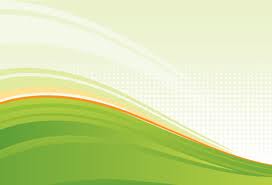 (아 8:10)	나는 성벽이요 내 유방은 망대 같으니 그러므로 나는 그가 보기에 화평을 얻은 자 같구나(아 8:11)	솔로몬이 바알하몬에 포도원이 있어 지키는 자들에게 맡겨 두고 그들로 각기 그 열매로 말미암아 은 천을 바치게 하였구나(아 8:12)	솔로몬 너는 천을 얻겠고 열매를 지키는 자도 이백을 얻으려니와 내게 속한 내 포도원은 내 앞에 있구나
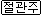 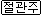 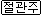 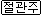 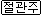 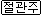 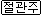 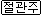 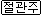 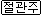 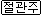 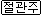 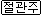 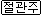 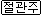 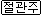 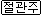 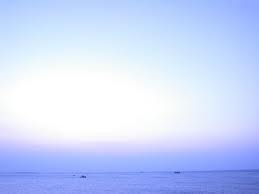 (아 8:13)	너 동산에 거주하는 자야 친구들이 네 소리에 귀를 기울이니 내가 듣게 하려무나(아 8:14)	내 사랑하는 자야 너는 빨리 달리라 향기로운 산 위에 있는 노루와도 같고 어린 사슴과도 같아라
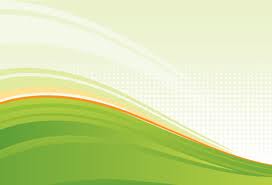 (롬 8:35)	누가 우리를 그리스도의 사랑에서 끊으리요 환난이나 곤고나 박해나 기근이나 적신이나 위험이나 칼이랴(롬 8:36)	기록된 바 우리가 종일 주를 위하여 죽임을 당하게 되며 도살 당할 양 같이 여김을 받았나이다 함과 같으니라 (롬 8:37)	그러나 이 모든 일에 우리를 사랑하시는 이로 말미암아 우리가 넉넉히 이기느니라
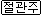 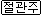 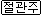 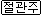 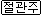 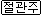 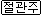 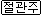 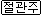 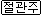 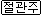 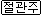 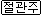 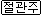 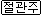 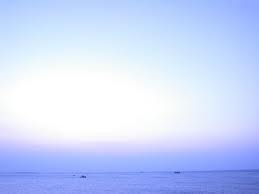 (롬 8:38)	내가 확신하노니 사망이나 생명이나 천사들이나 권세자들이나 현재 일이나 장래 일이나 능력이나 (롬 8:39)	높음이나 깊음이나 다른 어떤 피조물이라도 우리를 우리 주 그리스도 예수 안에 있는 하나님의 사랑에서 끊을 수 없으리라
찬양대
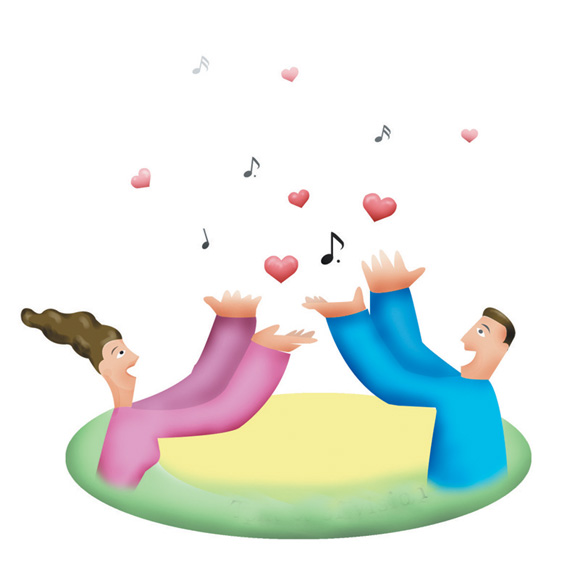 Eb                                                        Eb                 Bb
Bb7                                                                            Eb
Jesus comes with pow’r to gladden,
When love shines in,
Ev’ry life that woe can sadden,
When love shines in
Eb                                            Bb7                                     Eb
Eb                                                             Bb7        Eb
Love will teach us how to pray,
Love will drive the gloom away,
Turn our darkness into day,
When love shines in.
Eb                                      Ab                     Eb
Cm                          Bb                                       F       Bb7
When love shines in,
When love shines in,
How the heart is turned to singing,
When love shines in
Eb                                        Ab                   Eb
Eb                                   Ab                   Eb  Bb7         Eb
When love shines in,
When love shines in,
Joy and peace to others bringing
When love shines in.
Eb                                                        Eb                 Bb
Bb7                                                                            Eb
How the world will glow with beauty,
When love shines in,
And the heart rejoice in duty,
When love shines in
Eb                                            Bb7                                     Eb
Eb                                                             Bb7        Eb
Trials may be sanctified,
And the soul in peace abide,
Life will all be glorified,
When love shines in.
Eb                                      Ab                     Eb
Cm                          Bb                                       F       Bb7
When love shines in,
When love shines in,
How the heart is turned to singing,
When love shines in
Eb                                        Ab                   Eb
Eb                                   Ab                   Eb  Bb7         Eb
When love shines in,
When love shines in,
Joy and peace to others bringing
When love shines in.
Eb                                                        Eb                 Bb
Bb7                                                                            Eb
Darkest sorrow will grow brighter
When love shines in,
And the heaviest burden lighter,
When love shines in
Eb                                            Bb7                                     Eb
Eb                                                             Bb7        Eb
‘Tis the glory that will throw
Light to show us where to go;
O the heart shall blessing know,
When love shines in.
Eb                                      Ab                     Eb
Cm                          Bb                                       F       Bb7
When love shines in,
When love shines in,
How the heart is turned to singing,
When love shines in
Eb                                        Ab                   Eb
Eb                                   Ab                   Eb  Bb7         Eb
When love shines in,
When love shines in,
Joy and peace to others bringing
When love shines in.
Eb                                                        Eb                 Bb
Bb7                                                                            Eb
We may have unfading splendor,
When love shines in,
And a friendship true and tender,
When love shines in
Eb                                            Bb7                                     Eb
Eb                                                             Bb7        Eb
When earth vict’ries shall be won,
And our life in Heav’n begun,
There will be no need of sun, 
When love shines in.
Eb                                      Ab                     Eb
Cm                          Bb                                       F       Bb7
When love shines in,
When love shines in,
How the heart is turned to singing,
When love shines in
Eb                                        Ab                   Eb
Eb                                   Ab                   Eb  Bb7         Eb
When love shines in,
When love shines in,
Joy and peace to others bringing
When love shines in.
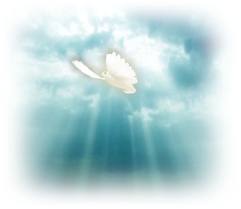 완전한 사랑(아가서 8장)
F                                                 Bb                       F
C
My soul today is thirsting for living streams
 divine,
To sweep from highest heaven to this poor
 heart of mine;
F                                                 F7                         Bb
F                                  Bb              F            C7            F
I stand upon the promise,
In Jesus’ name I plead;
O send the gracious current to satisfy 
my need.
F
Bb                                          G7                          C7
Like a mighty sea, like a mighty sea,
Comes the love of Jesus, sweeping over me;
F
Bb                         F              C7                            F
The waves of glory roll, the Saviour to extol,
Comes the love of Jesus, 
sweeping o’er my soul.
F                                                 Bb                       F
C
I see the clouds arising 
the mercy clouds of love,
That come to bring refreshing down from 
the throne above,
F                                                 F7                         Bb
F                                  Bb              F            C7            F
The earnest of the shower, 
just now to us is gov’n,
And now we wait, expecting the floods 
of grace from heav’n.
F
Bb                                          G7                           C7
Like a mighty sea, like a mighty sea,
Comes the love of Jesus, sweeping over me;
F
Bb                         F              C7                             F
The waves of glory roll, the Saviour to extol,
Comes the love of Jesus, 
sweeping o’er my soul.
F                                                 Bb                       F
C
The show’rs of grace are falling the tide 
is rolling in,
The flood tide of salvation, 
with pow’r to cleanse from sin;
F                                                 F7                         Bb
F                                  Bb              F            C7            F
It’s surging thro’ my being 
and takes my sin away,
It keeps me shouting glory! 
Thro’ all the happy day.
F
Bb                                          G7                           C7
Like a mighty sea, like a mighty sea,
Comes the love of Jesus, sweeping over me;
F
Bb                         F              C7                            F
The waves of glory roll, the Saviour to extol,
Comes the love of Jesus, 
sweeping o’er my soul.
F                                                 Bb                       F
C
It’s coming, yes, it’s coming, 
it’s coming down this hour,
A torrent of salvation in saving, 
cleansing pow’r
F                                                 F7                        Bb
F                                  Bb              F            C7            F
I hear the billows surging,
I see them mount and roll;
O glory, hallelujah!
They’re sweeping thro’ my soul.
F
Bb                                          G7                          C7
Like a mighty sea, like a mighty sea,
Comes the love of Jesus, sweeping over me;
F
Bb                         F              C7                            F
The waves of glory roll, the Saviour to extol,
Comes the love of Jesus, 
sweeping o’er my soul.
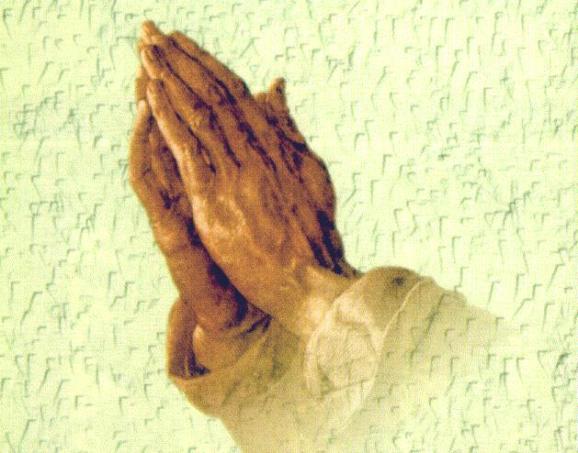 폐회 기도
김순배 강도사
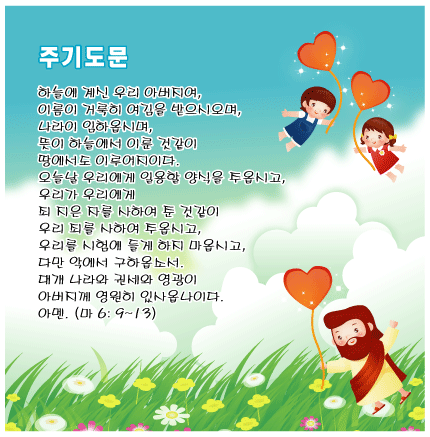 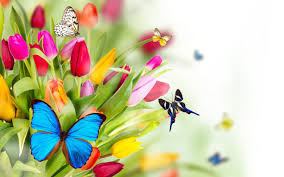 교회 소식
하나님이 꿈꾸시는 교회에 나오셔서예배드리는 모든 성도님들을 환영합니다.
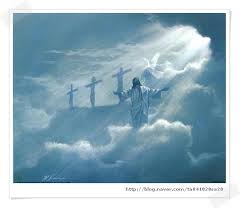 I will be with you always even until the end of the world